Роль медицинской сестры кабинета врача-кардиолога районной поликлиники в улучшении качества жизни пациентов с сердечно-сосудистой патологией
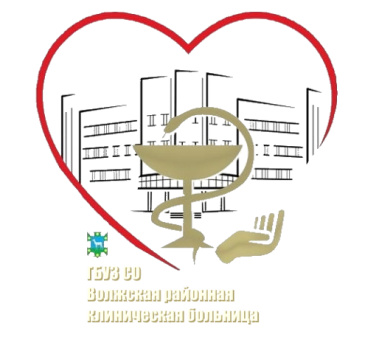 Иноземцева Светлана Владимировна
Главная медицинская сестра
ГБУЗ СО «Волжская РКБ» 
г. Самара
2023 г.
Информация о потенциальном 
конфликте интересов
Автор заявляет об отсутствии конфликта интересов в докладе 
«Повышение вовлеченности медицинской сестры в работу кардиологического кабинета»
Информация о потенциальном 
конфликте интересов
Научные гранты/клинические исследования:    Нет
Спикер – бюро (лекции и круглые столы):            Нет
Консультант:			             	                 Нет
Сотрудник (в т.ч. – частичная занятость):              Нет
Финансовые интересы в фарм-бизнесе:                 Нет
Автор заявляет, что вышеуказанная информация никоим образом не повлияла на результаты исследования и собственное мнение при изложении доклада
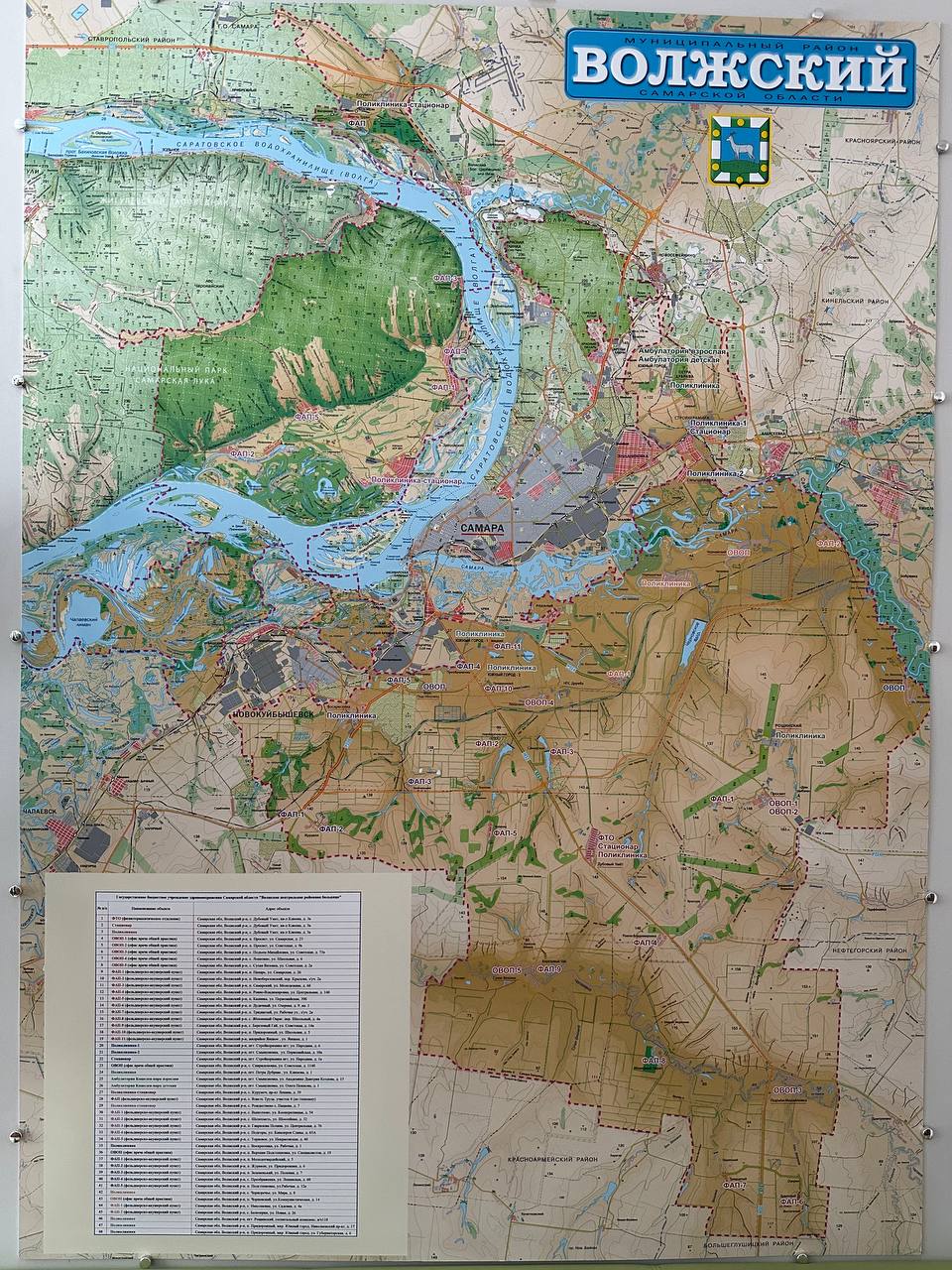 Район расположен в центре области, преимущественно в левобережье излучины Волги, также включает в себя восточную часть полуострова Самарской Луки. Площадь района — 2481 км². По площади это один из крупнейших районов области.
Государственное бюджетное  учреждение здравоохранения  Самарской области 
    "Волжская РКБ" является одной из самых крупных медицинских организаций Самарской области. Прикрепленному населению Волжского района (взрослым, детям и подросткам), а это более 130 тысяч человек, сегодня доступна амбулаторно-поликлиническая (диагностическая, лечебная, профилактическая) и консультативная медицинская помощь, в том числе с выездом на дом и по договорам в учреждениях, предприятиях.
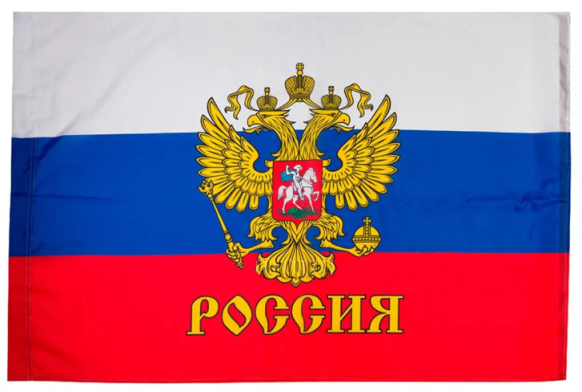 Развитие первичной медико-санитарной помощи — одно из основных направлений государственной политики в сфере здравоохранения.
В.В. Путин
Указ Президента РФ от 6 июня 2019 г. N 254 “О Стратегии развития здравоохранения в Российской Федерации на период до 2025 года”
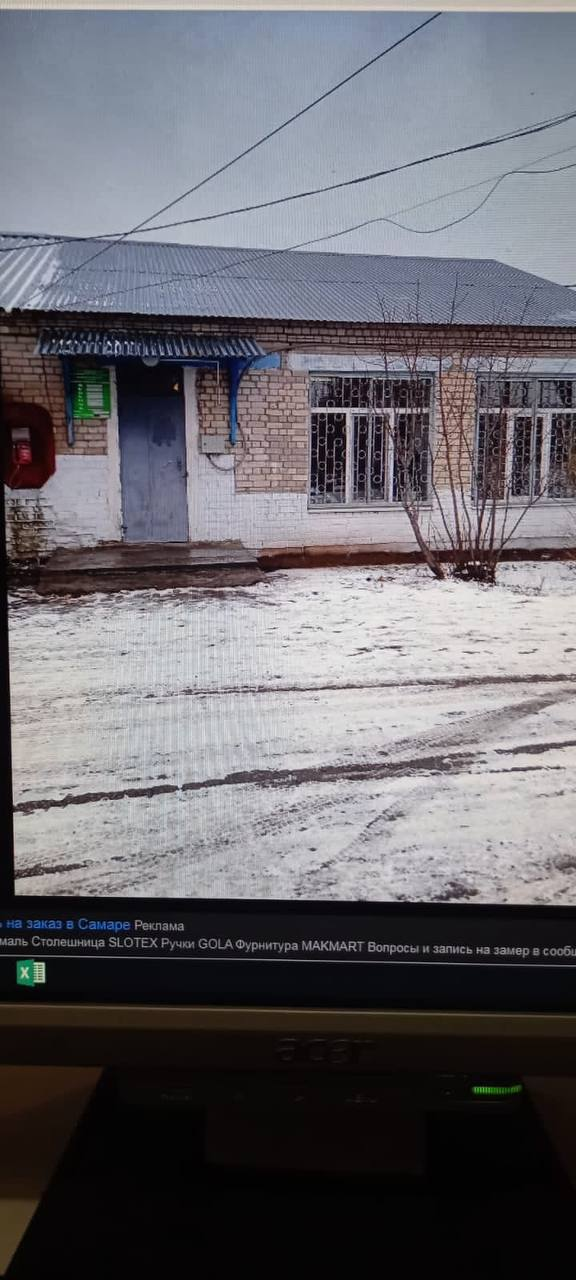 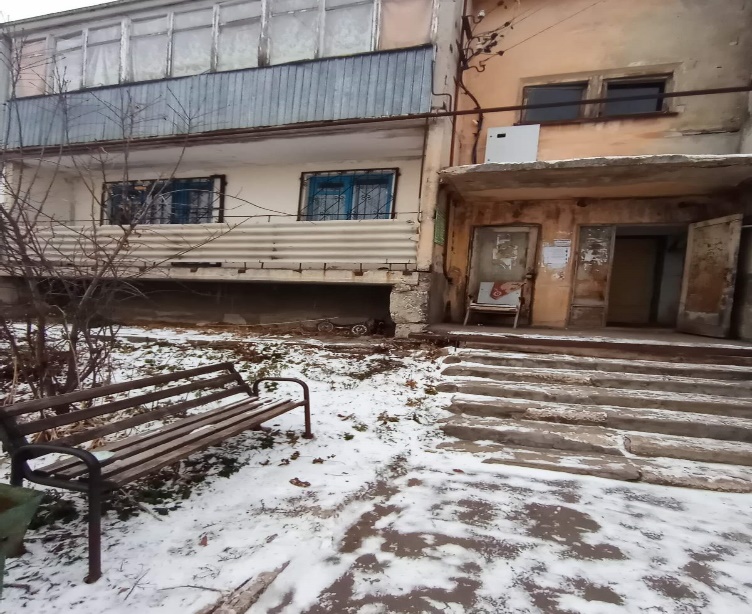 Историческая справка: Еще в 1832 году на территории с.Рождествено была построена больница, в которой работали крепостные меди­ки. Эта больница, рассчитанная на шесть коек, долгое время содержалась «на господский счёт».
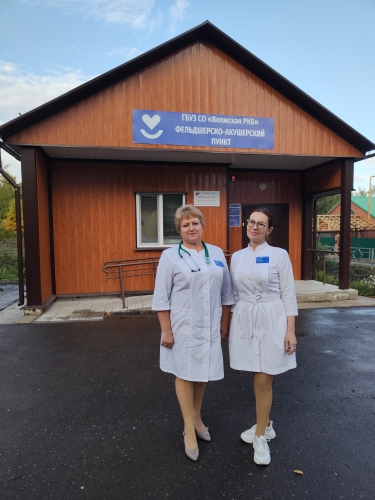 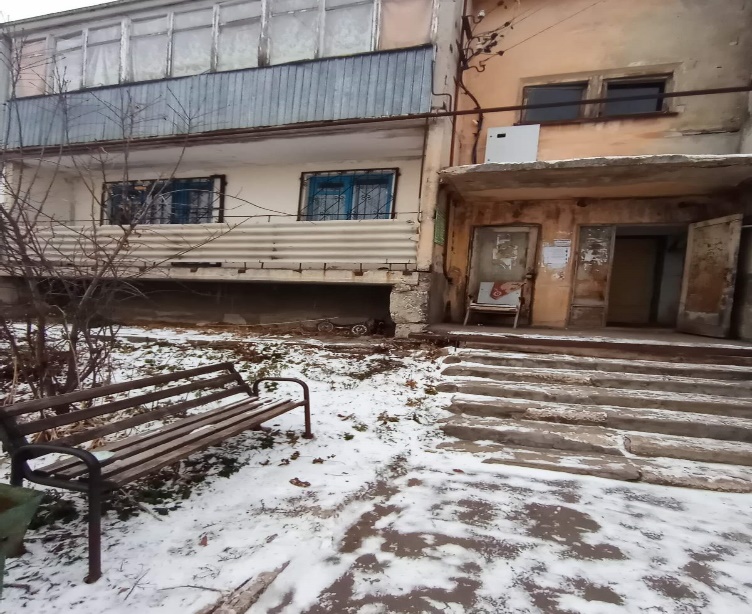 фельдшерско-акушерский пункт
 в поселке Новоберезовский.
фельдшерско-акушерский пункт
 в поселке Тридцатый.
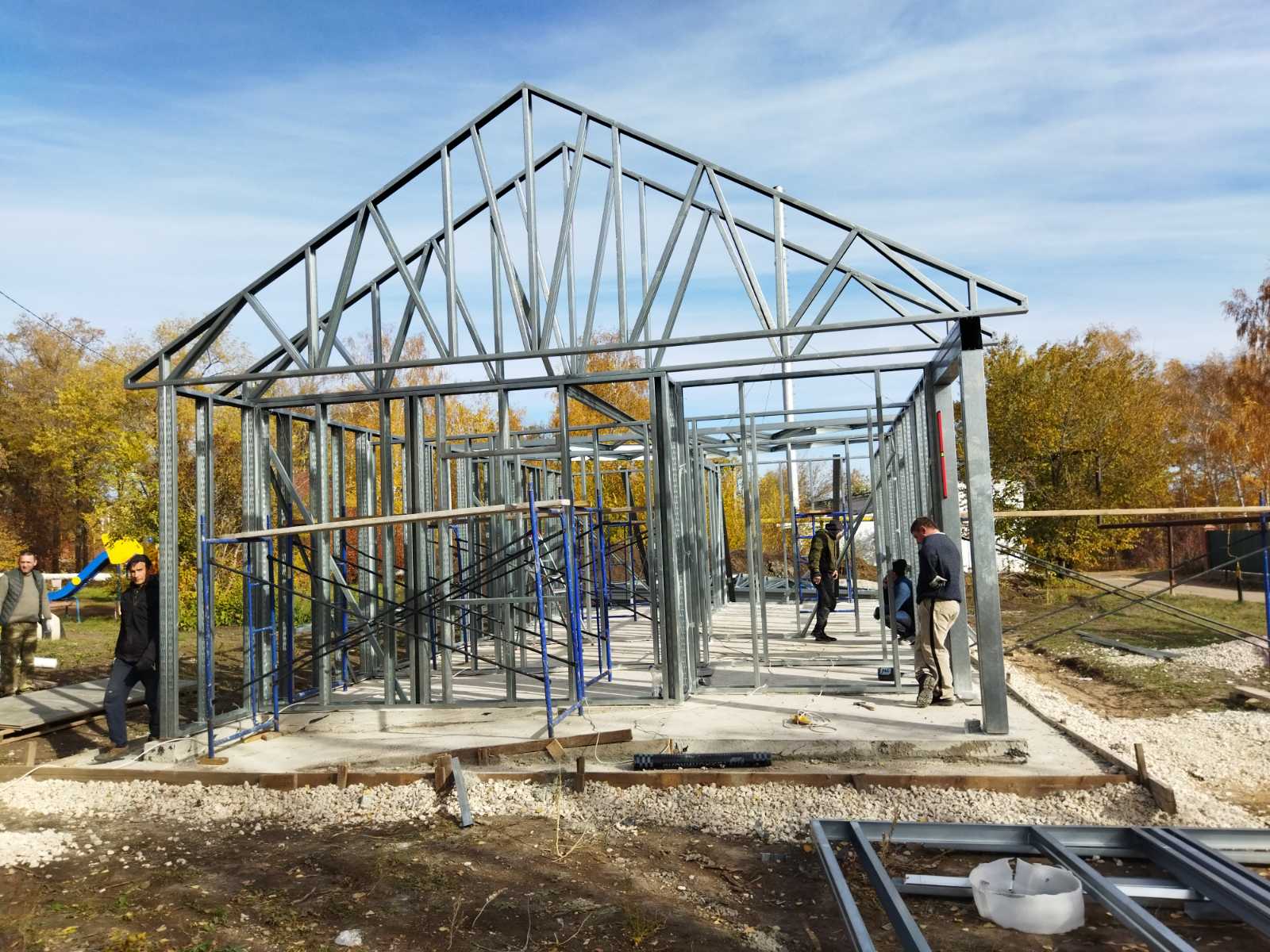 фельдшерско-акушерский пункт
 в поселке Тридцатый.
Возведение ФАПа в п. Новоберезовский.
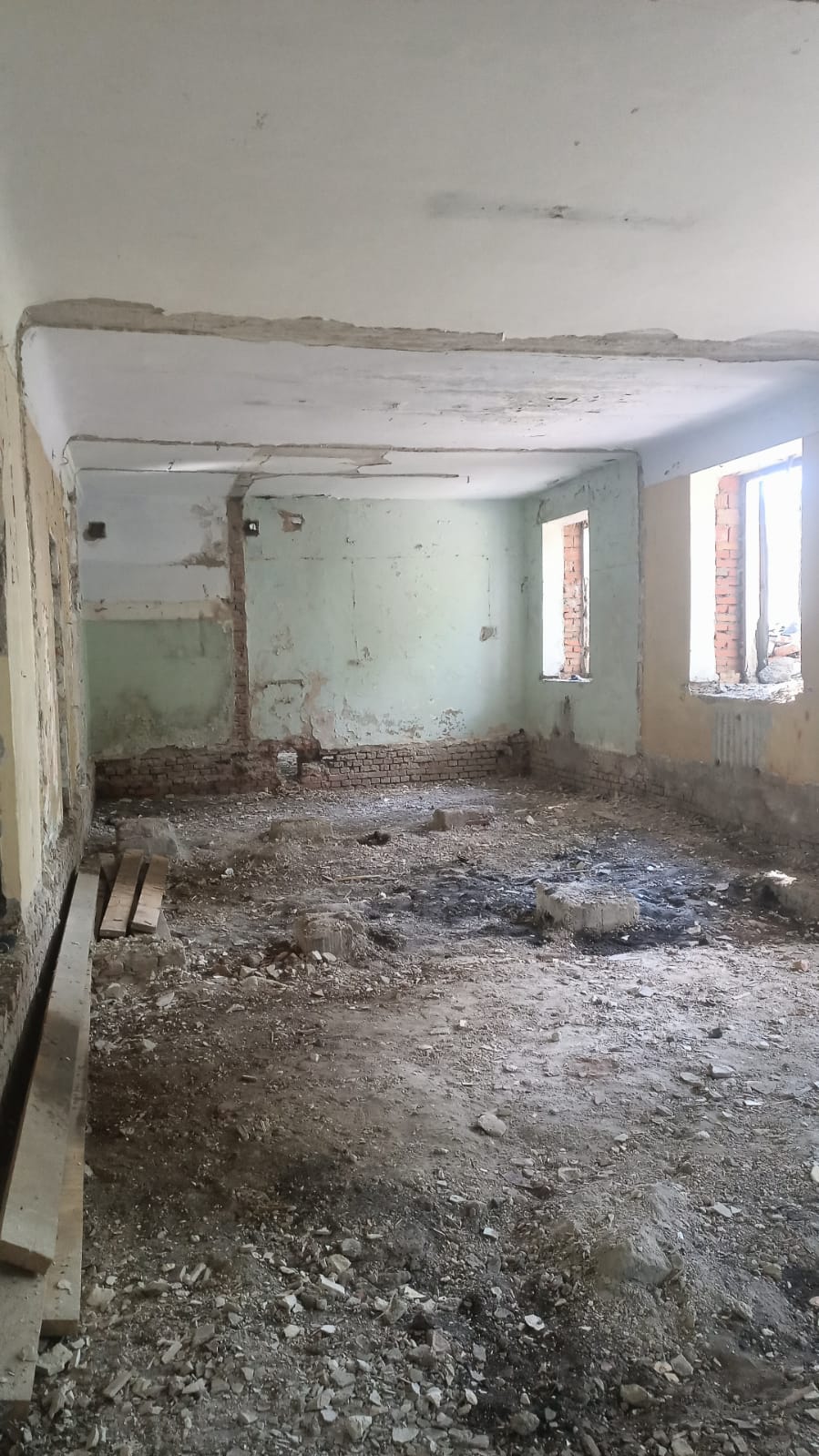 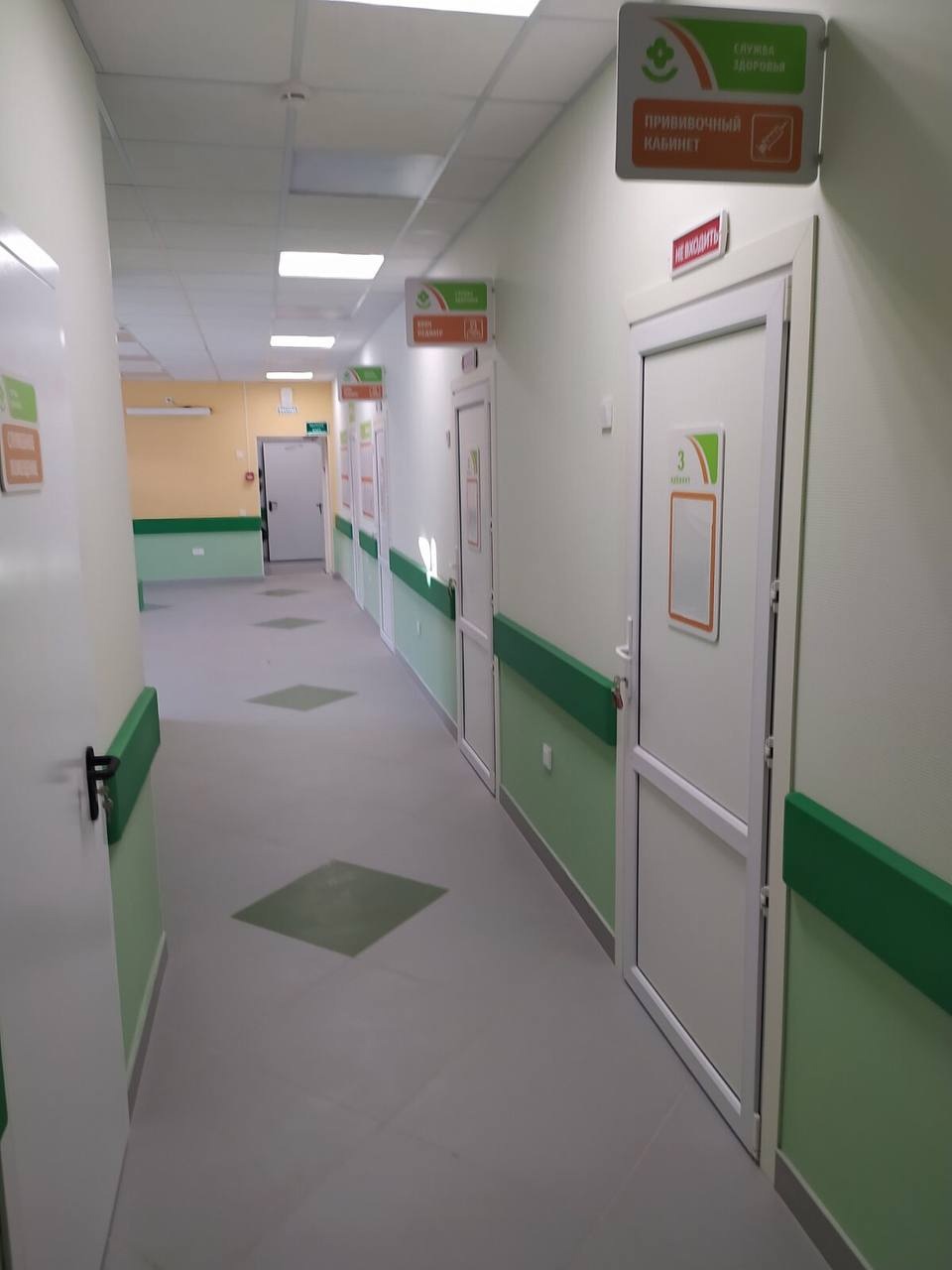 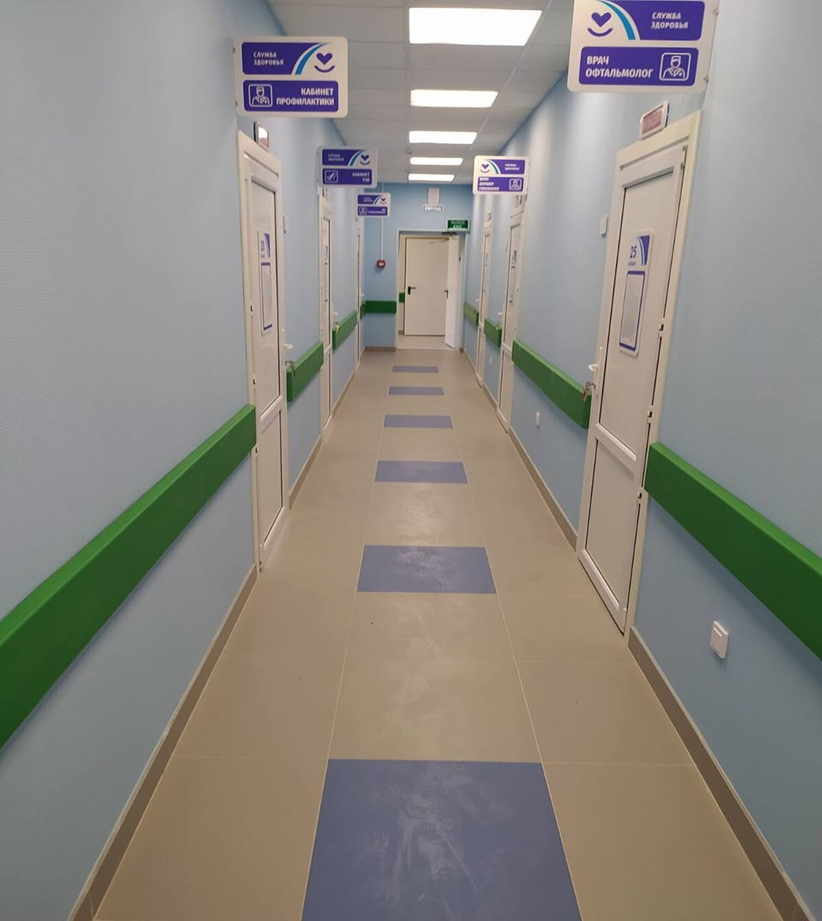 Поликлиническое отделение пгт Петра Дубрава до и после ремонта
На протяжении многих десятилетий формировалась структура центральной районной больницы.
В мае 2023 года Волжская ЦРБ получила почетный статус Клиническая. 
 Сегодня в состав  ГБУЗ СО «Волжская РКБ»  входят:
    11 поликлинических отделений
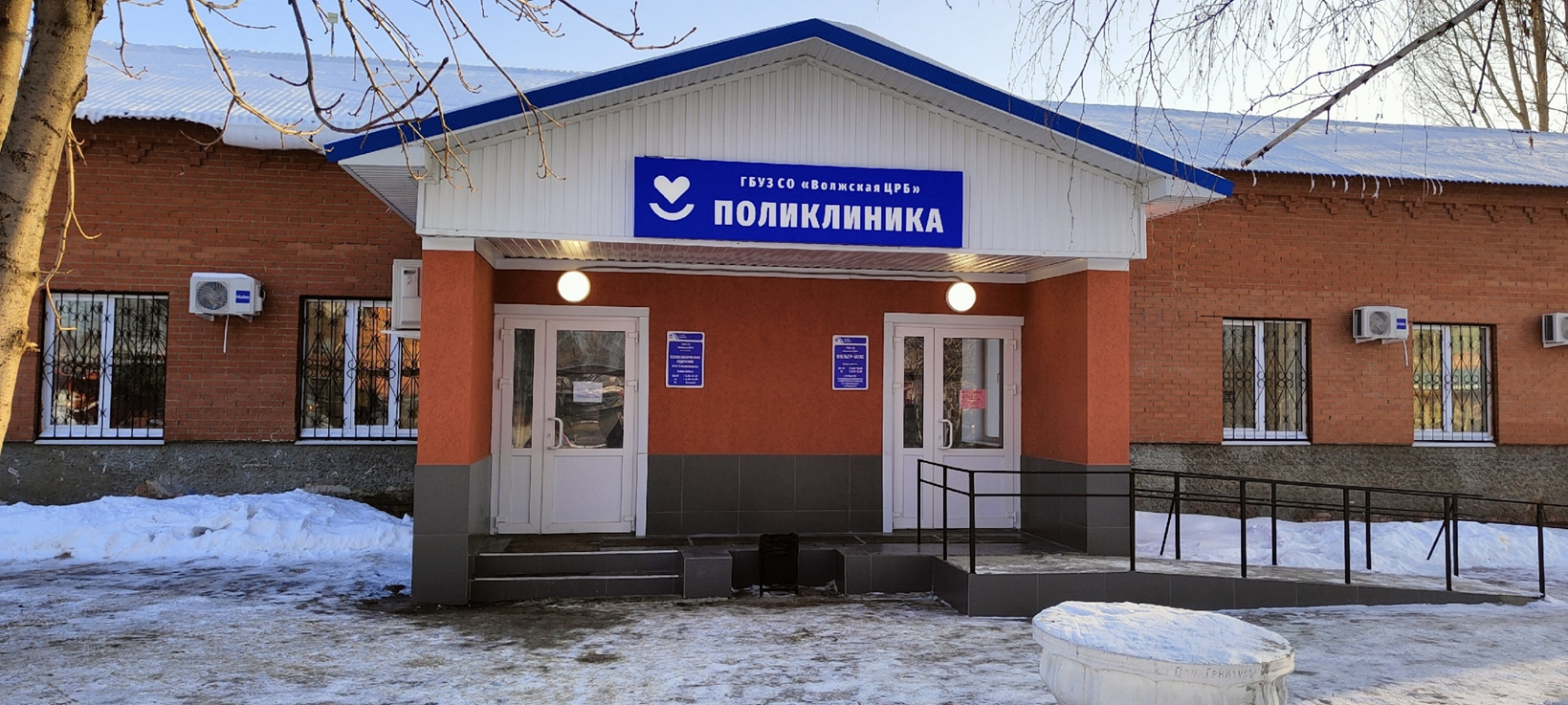 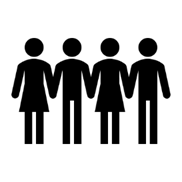 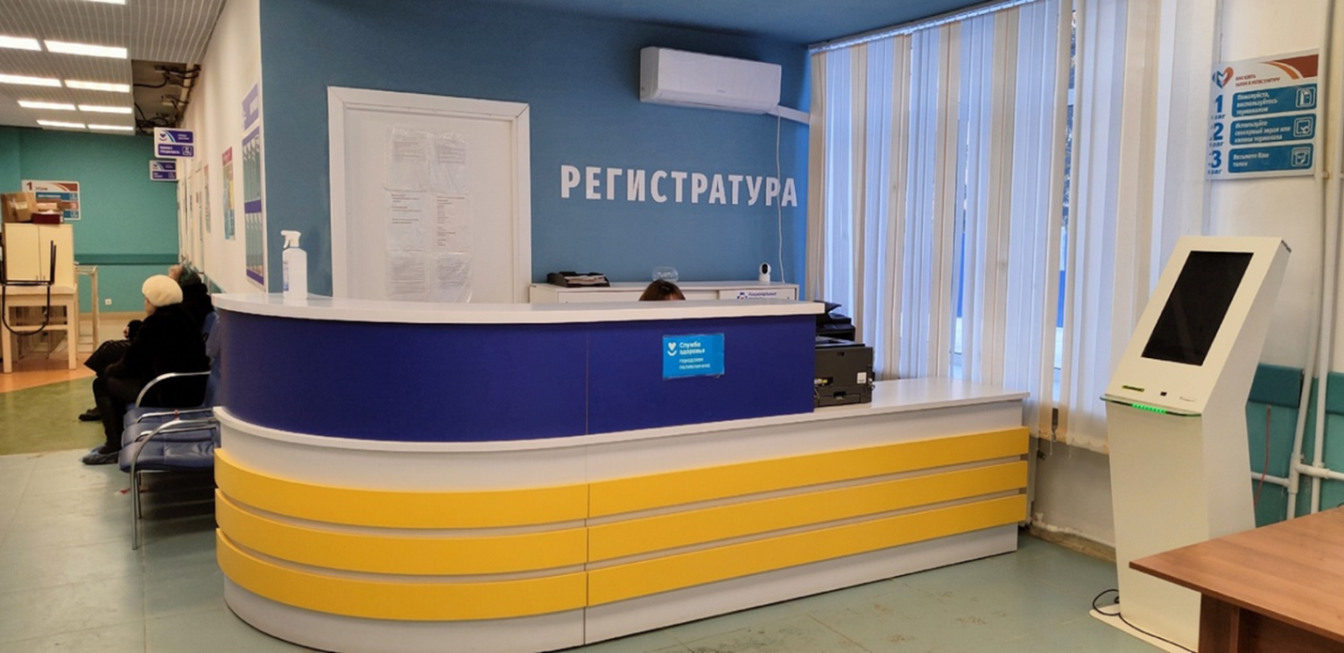 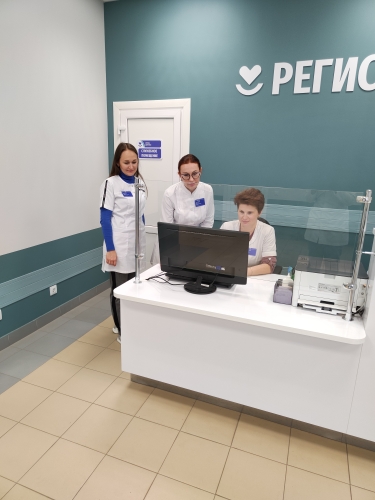 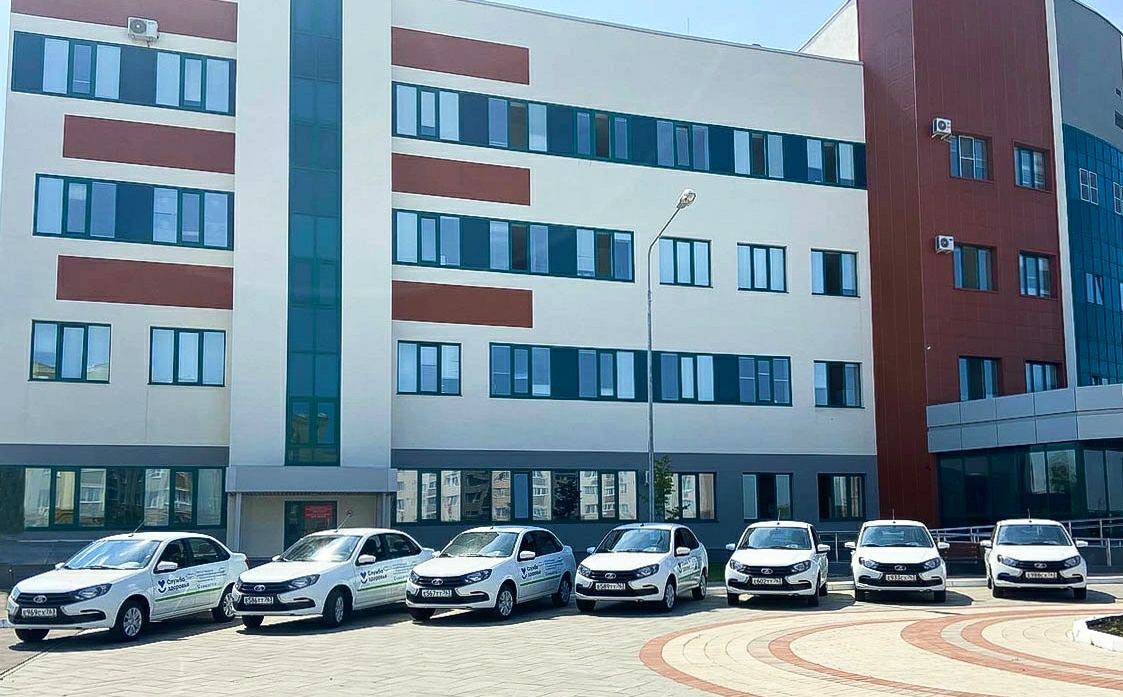 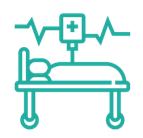 2 амбулатории
4 стационара круглосуточного пребывания
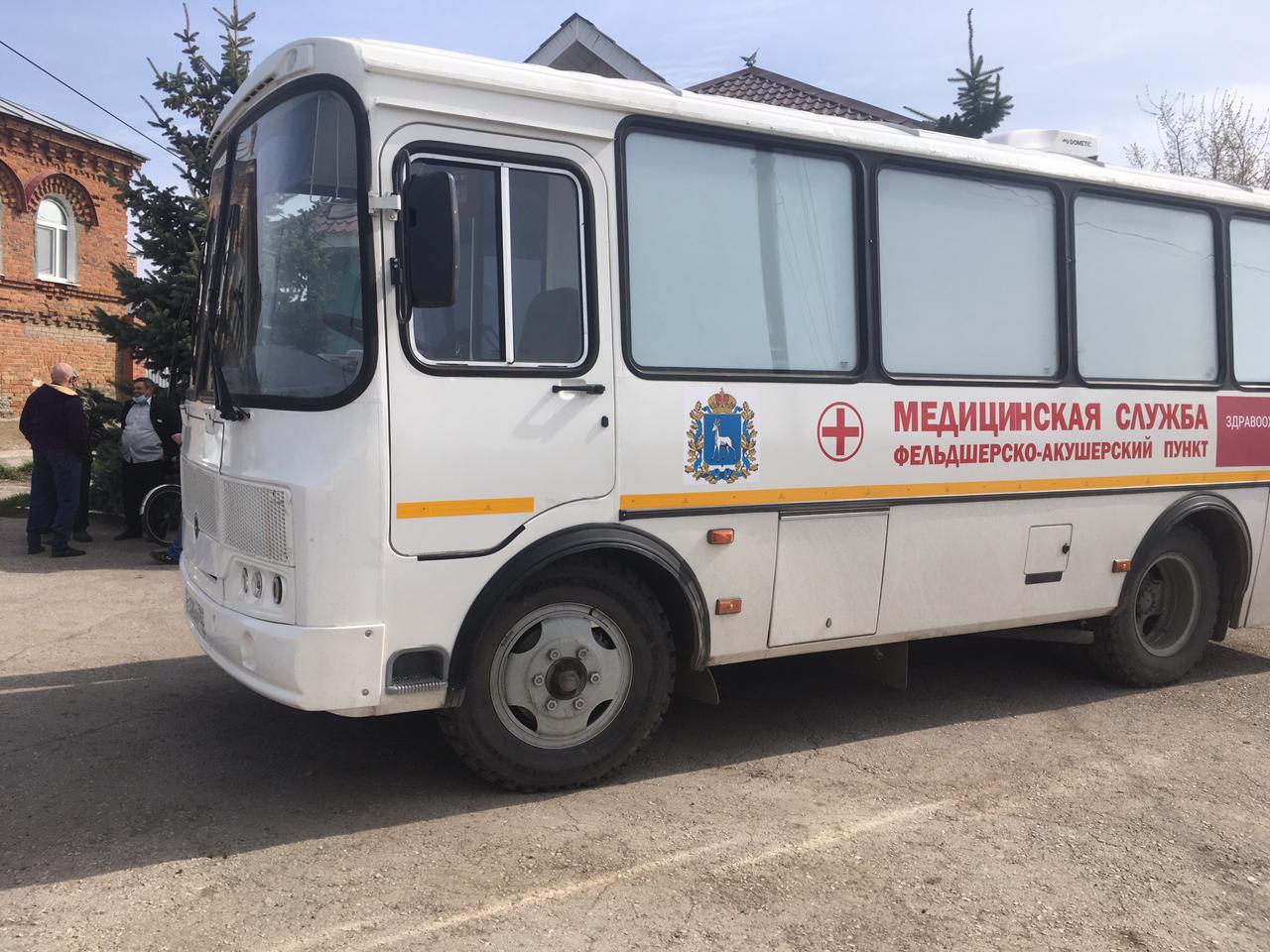 -8 отделений общей врачебной практики:-26 ФАПов (включая 2 передвижных)
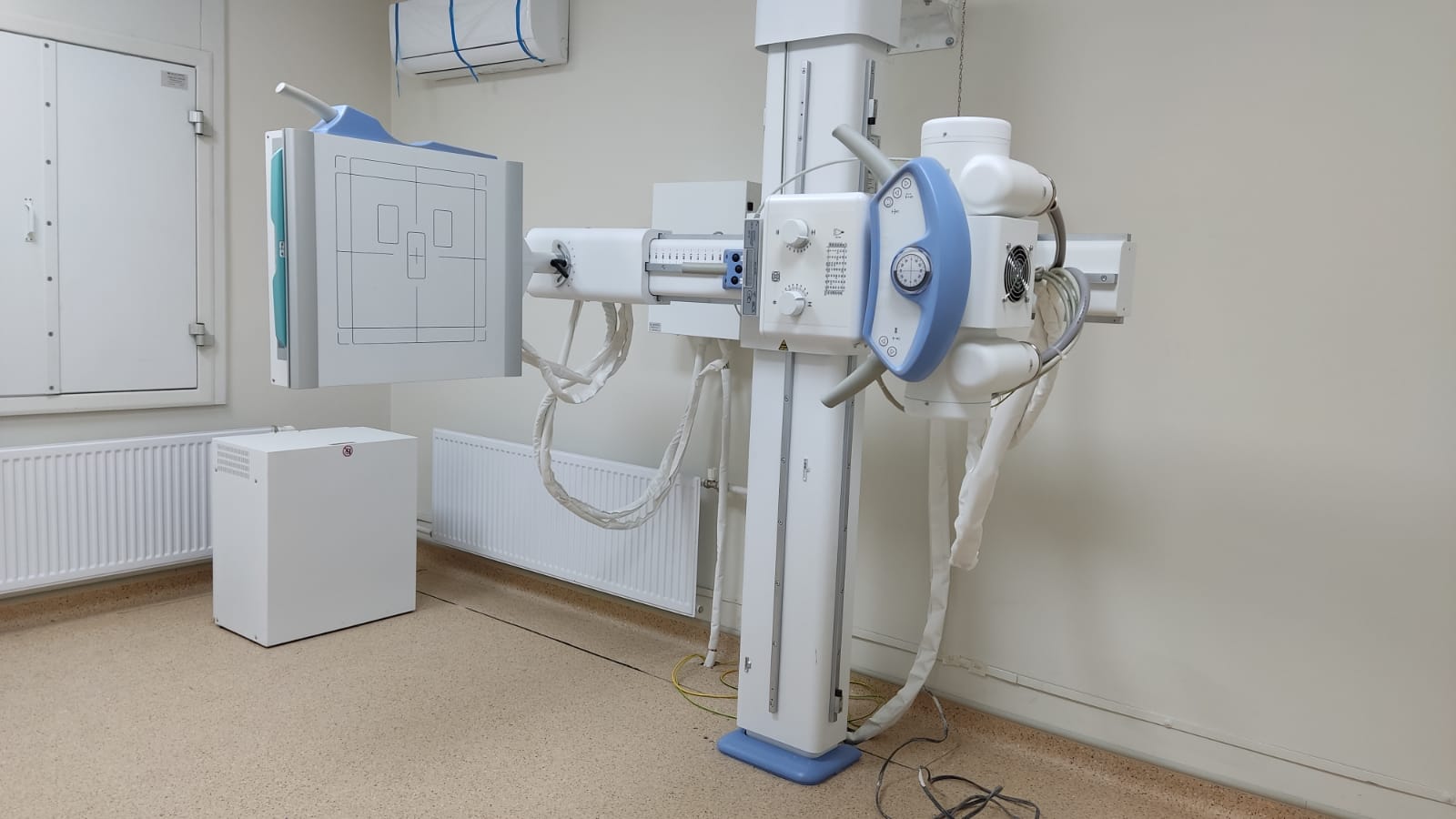 Амбулаторно-поликлиническая помощь оказывается во всех подразделениях и рассчитана на мощность 1424 посещения в смену. Лечебно-профилактическое учреждение располагает широким спектром лабораторных, эндоскопических, ультразвуковых и функциональных методов обследования. Проводятся все необходимые рентгенологические исследования, включая маммографию.
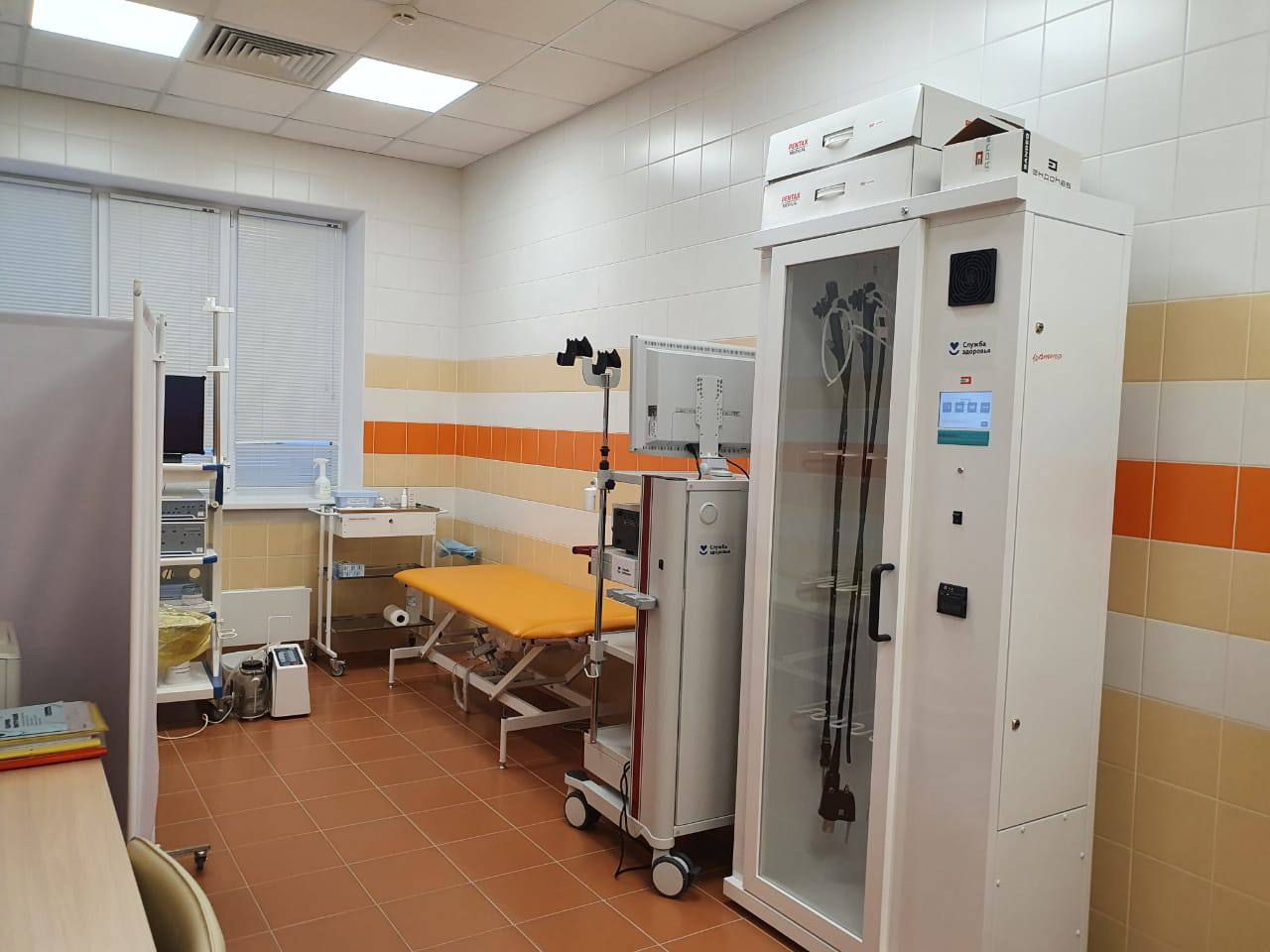 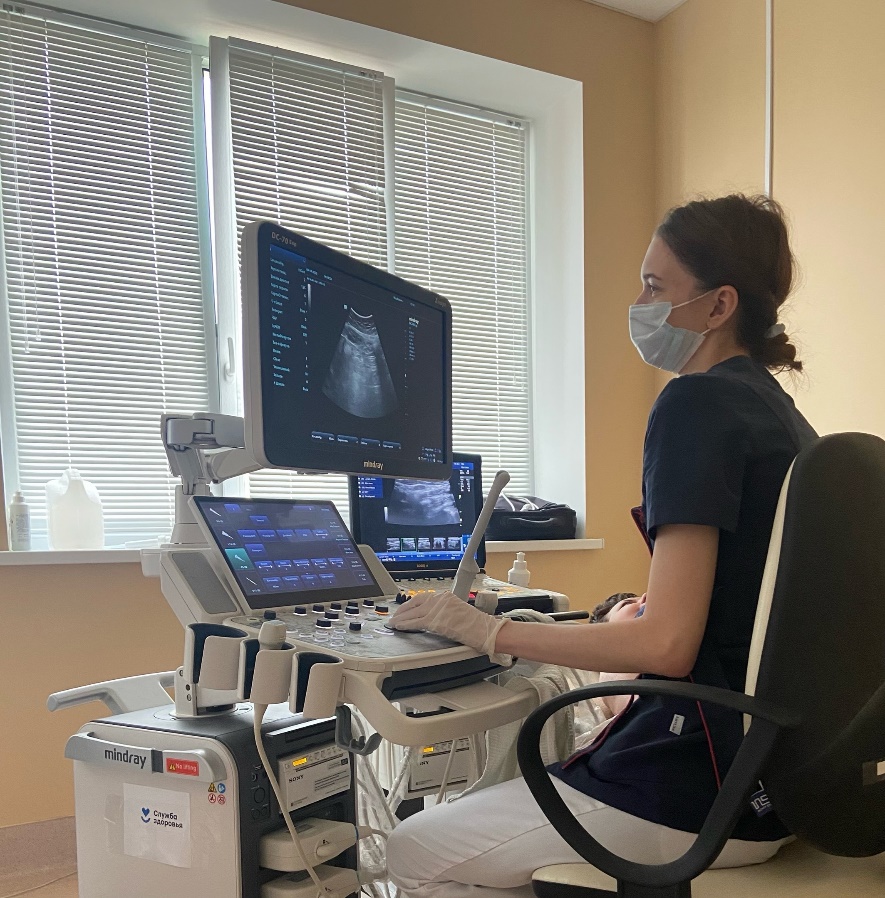 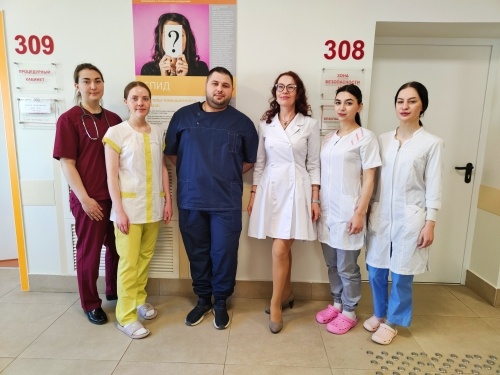 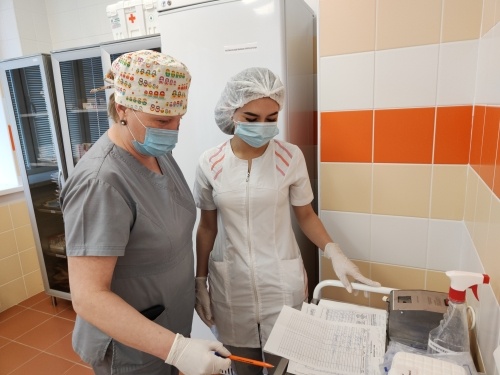 Также больница тесно сотрудничает с медицинскими образовательными учреждениями и является базой для прохождения производственной практики и преддипломной практики для студентов СМК им. Н.Ляпиной и СамГМУ.
Руководит Волжской РКБ главный врач Сергей Николаевич Братко, доцент, кмн, 
   врач высшей категории.
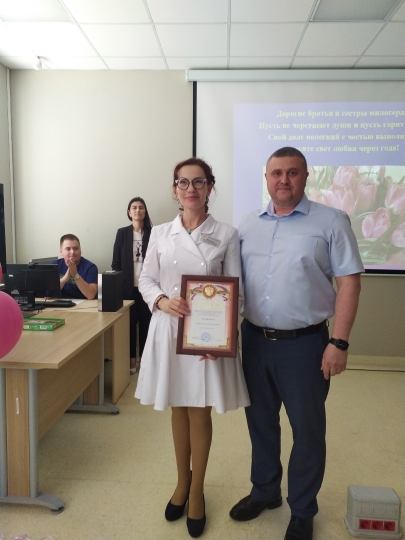 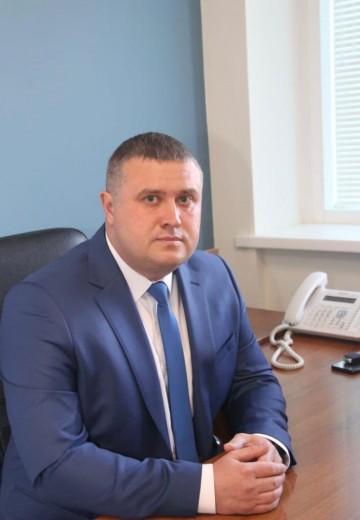 Проект поликлиники в микрорайоне Кошелев-Парк
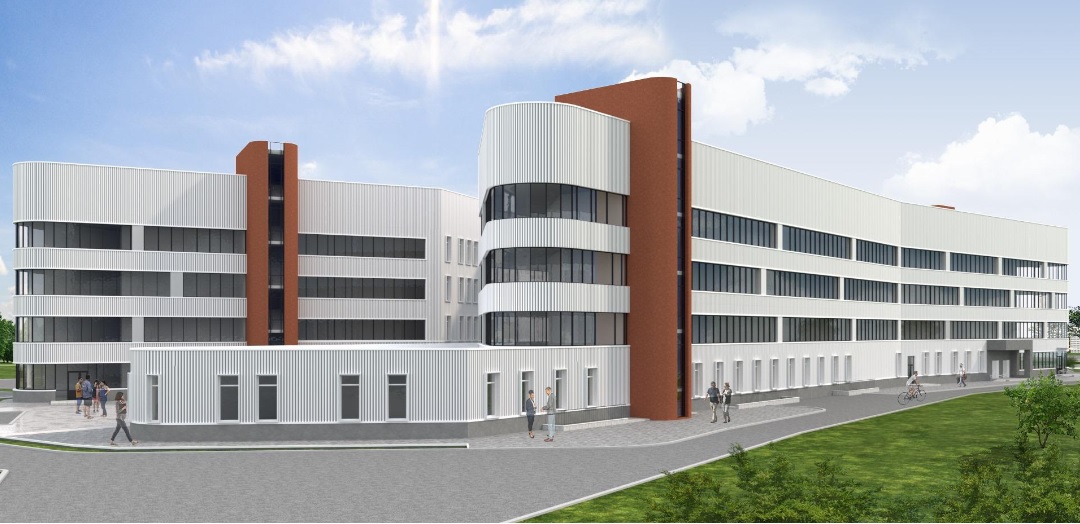 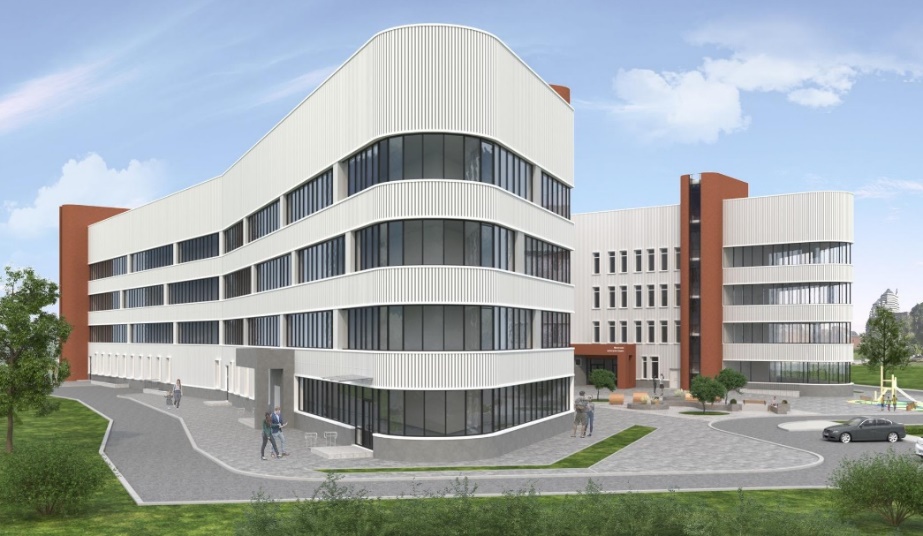 В поселке Смышляевка Волжского района Самарской области  в микрорайоне Кошелев-Парк в 2023 году началось возведение новой поликлиники. Поликлиника рассчитана на 1062 посещения в смену. Планируется открытие следующих служб: стоматологической, клинико-диагностической и рентгенологической (с размещением компьютерного и магнитно-резонансного томографов.  Также будут организованы кабинеты самостоятельного сестринского приема, в том числе и узкой специализации.
16
В сравнении с 2021 годом территориальное население выросло на 5966 человек. Взрослое территориальное население выросло на 4252 человека. Трудоспособное территориальное население выросло на 2492 человека.На 01.09.2023 год, в связи с активным строительством новых жилых микрорайонов, прирост населения уже составил 7252 человека.
Полнота охвата диспансерным наблюдением пациентов с БСК в 2022 году увеличилась с 17524 до 18313 человек, увеличение составило 4,3%.В 2023 году на 01.09.23 г. увеличение составило 7,2%.
Одноцентровое одномоментное проспективное исследование.
Название: Повышение вовлеченности медицинской сестры в работу кардиологического кабинета.
Научный комитет: 
   Виноградова Н.Г., Иноземцева С.В.
Руководитель в учреждении: Иноземцева С.В., главная медицинская сестра ГБУЗ СО «Волжская РКБ»
Исполнители: Иноземцева С.В., главная медицинская сестра ГБУЗ СО «Волжская РКБ»
Акимова О.В., медицинская сестра кабинета врача кардиолога поликлиники Южного города, ГБУЗ СО «Волжская РКБ»
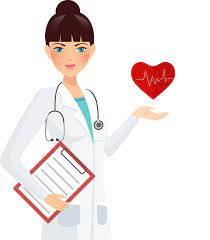 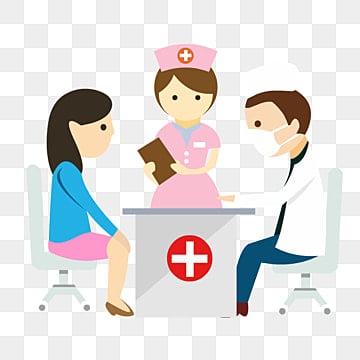 Главная идея – модификация сестринского участия в кардиологическом приеме может повлиять на приверженность пациентов и улучшить качество медицинской помощи.
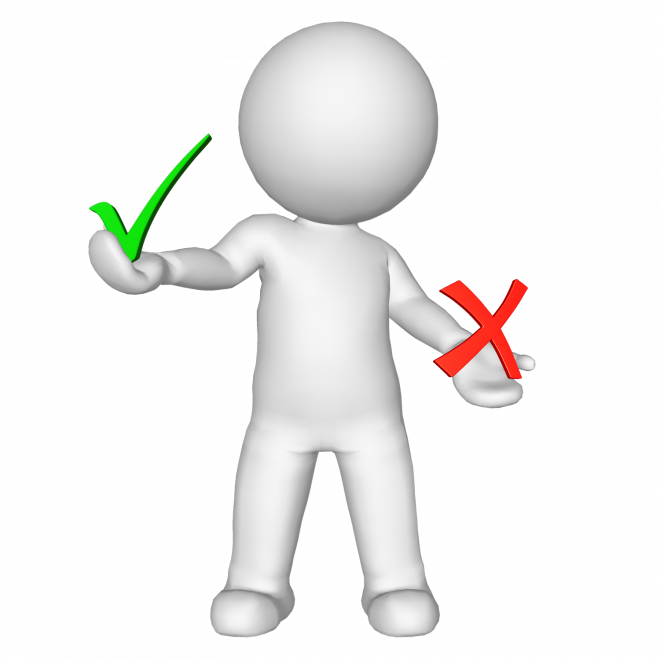 Цель исследования: оценить эффективность сестринского вмешательства в работу амбулаторного кардиологического кабинета.
Задачи исследования:
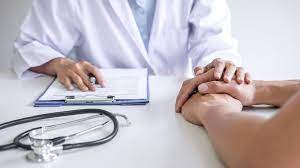 Оценить приверженность пациентов к амбулаторному наблюдению.
Оценить приверженность пациентов к выполнению рекомендаций по немедикаментозному и медикаментозному лечению.
Оценить влияние сестринского вмешательства на динамику гемодинамических показателей.
Оценить влияние сестринского вмешательства на динамику показателей качества жизни.
Материалы и методы исследования:
Было принято решение создать 2 группы пациентов по 53 человека. 
Все пациенты кардиологического профиля (АГ, ИБС, ХСН и другие СС заболевания) и состоят на диспансерном учете в кабинете врача-кардиолога поликлиники Южного города ГБУЗ СО «Волжская РКБ». 
Отбор проводился среди пациентов, которые посещают поликлинику амбулаторно, в рамках кардиологического приема.
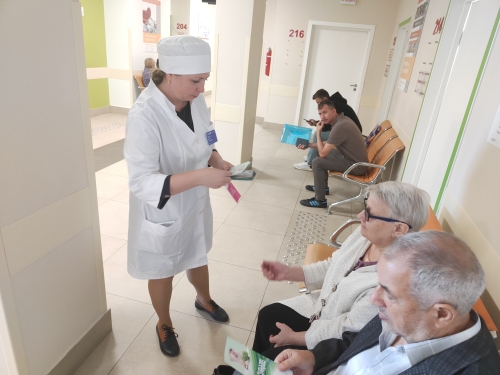 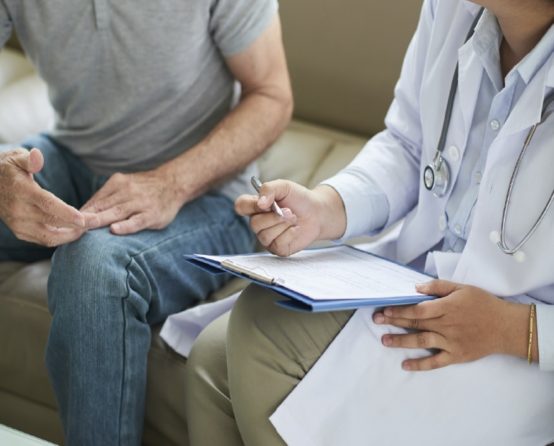 На протяжении месяца (с 22 марта по 24 апреля 2023 года) пациенты включались последовательно непрерывно среди больных, которые подписали информированное согласие на участие в исследовании, до достижения 53 человек в каждой группе. 
Всего в исследовании приняли участие 106 человек
Группа 2
Очный визит
Сбор анамнеза, EQ5DL
Объективный осмотр.
Оценка приверженности
Очный визит
Сбор анамнеза, EQ5DL
Объективный осмотр
Группа 1
Очный визит
Сбор анамнеза, EQ5DL
Объективный осмотр
Обучение (вмешательство м/с)
результаты
Структурированный телефонный звонок
Оценка приверженности и Дополнительное обучение.
Очный визит
Сбор анамнеза, EQ5DL
Объективный осмотр.
Оценка приверженности
Визит 0 (включение)                        Визит 1 (через 1 месяц+2 нед)         Визит 2 (через 3 месяца  +1мес)
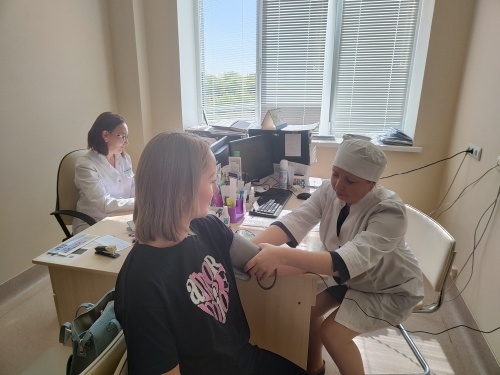 1 группа – 
   пациенты, набирались в рамках усовершенствованного кардиологического приема, так называемая 
   «группа активного вмешательства».
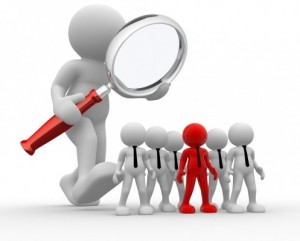 2 группа – пациенты, набранные в рамках стандартной практики учреждения, то есть «группа контроля».
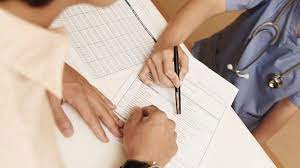 Каждый пациент, принявший участие в исследовании, дал информированное согласие.
На начальном этапе (визит 0 – период с 27.03.2023 г .по 24.04.2023 г .) для всех пациентов регистрировались следующие исходные данные:
Порядковый номер участника.
Пол.
Возраст.
Вес, рост, ИМТ, ОТ (объем талии).
Основные заболевания по профилю кардиология: артериальная гипертония (АГ), ишемическая болезнь сердца (ИБС), фибрилляция предсердий(ФП) и другие нарушения ритма, хроническая сердечная недостаточность (ХСН), пороки сердца, кардиомиопатии (КМП), перенесенные кардиохирургические вмешательства и прочее. 
Сопутствующие заболевания, которые оказывают влияние на основное заболевание: сахарный диабет (СД), хроническая болезнь почек (ХБП), онкология, бронхиальная астма (БА), хроническая обструктивная болезнь легких (ХОБЛ), анемия, язвенная болезнь (ЯБ), цирроз печени и прочее. 
Расчет индекса Коморбидности по Чарльсону
АД, пульс, ЧСС.
Пульсоксиметрия.
 Уровень креатинина сыворотки.
 Европейский опросник качества жизни EQ5D5.
 Регистрация названия и доз всех принимаемых до 0 визита и назначенных на 0 визите лекарственных средств.
 Регистрация назначенных немедикаментозных методов лечения заболеваний сердечно-сосудистой системы.
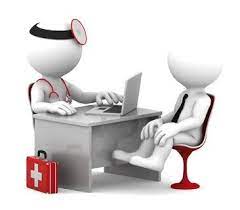 На каждого пациента оформлялсяПротокол исследования
Визит 1 проводился в период с 01.06.2023г по 09.06.2023г только для пациентов группы 1, так как он предполагает возможность продолжения сестринского вмешательства и модификацию лечения и образа жизни пациента путем структурированного телефонного звонка 
(разработка Н.Г. Виноградовой)
Визит 1 – заочный. Проводился с помощью телефонного контакта и структурированного телефонного звонка. 
На визите 1 медицинской сестре кардиологического кабинета необходимо было собрать информацию по прямой приверженности пациента к наблюдению и лечению, в том числе и к немедикаментозным рекомендациям. 
Визит 1 проводился через 1 месяц + 2 недели после включения пациента в исследование.
Визит 2 проводился очно в обеих группах: и в группе активного вмешательства № 1 и в группе контроля № 2 в период с 24.07.2023 г. по 24.08.2023 г. 
На данном этапе, кроме всех стандартных показателей (согласно протокола), оценивался также сам факт наличия визита 2, как доказательство приверженности пациента к наблюдению.
На визите 2 фиксировалась вся информация, полученная на визите 0 повторно с обязательной прямой оценкой  приверженности пациента к медикаментозным и немедикаментозным методам лечения.
Опрос на тему «Какие лекарства и дозы принимает пациент?» должен быть проведен медсестрой до приема врача, сразу после регистрации объективных показателей (АД, ЧСС, пульс и проч.) 
Сроки проведения через 3 месяца + 1 месяц – период проведения с 24.07.2023 г. по 24.08.2023 г.
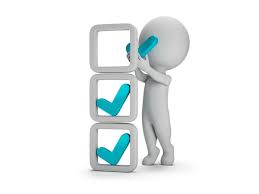 Таким образом, все пациенты завершили участие в исследовании через 4 месяца с момента включения.
Полученные результаты (анализ данных)
Всего в исследовании приняло участие 106 человек: 
1-я группа «группа активного вмешательства» 53 человека:
Полученные результаты (анализ данных)
Всего в исследовании приняло участие 106 человек: 
2-я группа «группа контроля» 53 человека:
Основной диагноз «группа активного вмешательства»
Мужчины - 28 человек:
Основной диагноз «группа активного вмешательства»
Женщины - 25 человек:
Приверженность к лечению на начало исследования «группа активного вмешательства»
Мужчины - 28 человек: полная – 43%, частичная – 36%, отрицание -21%
Приверженность к лечению на начало исследования «группа активного вмешательства»
Женщины - 25 человек: полная – 48%, частичная – 32%, отрицание -20%
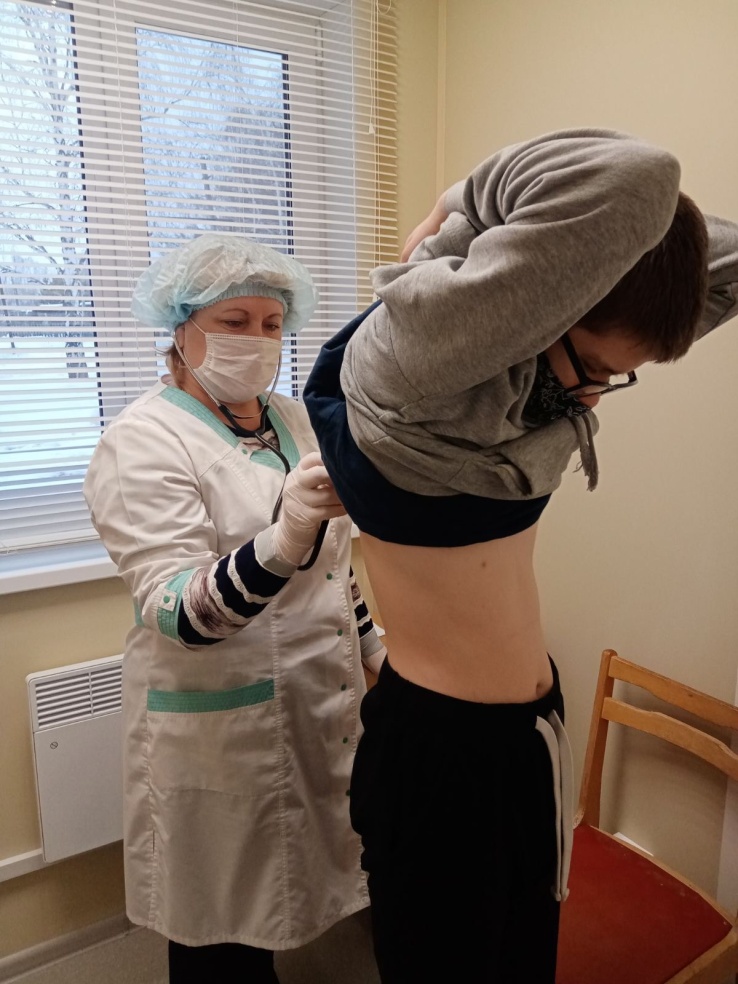 Суть сестринского процесса и вмешательства для модификации приверженности пациента. 
Участие в сборе объективных данных: вес, рост, ИМТ, ОТ (объем талии) на уровне пупка, АД, пульс, ЧСС, пульсоксиметрия.
Обучение пациентов по специальной 5-минутной методике: презентация, распечатка, методические материалы, ответы на вопросы пациентов.
Модификация приверженности пациента в рамках структурированного телефонного контакта (повторное обучение, ответы на вопросы пациентов).
Приверженность к лечению по завершении  исследования «группа активного вмешательства»
Мужчины - 28 человек: полная – 61%, частичная – 32%, отрицание - 7%
Приверженность к лечению по завершении  исследования «группа активного вмешательства»
Женщины - 25 человек: полная – 48%, частичная – 32%, отрицание - 20%
Изменение общей приверженности к лечению по завершении  исследования
Мужчины-28 человек: 
полная – 43%/61%, частичная – 36%/32%, отрицание -21%/7%
Изменение общей приверженности к лечению по завершении  исследования
Женщины - 25 человек: 
полная – 48%/68%, частичная – 32%/16%, отрицание -20%/16%
Изменение общей приверженности к лечению по завершении  исследования
Мужчины и женщины всех возрастных групп - 53 человека: 
полная – 45%/64%, частичная – 34%/21%, отрицание -21%/15%
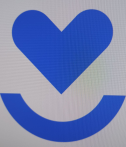 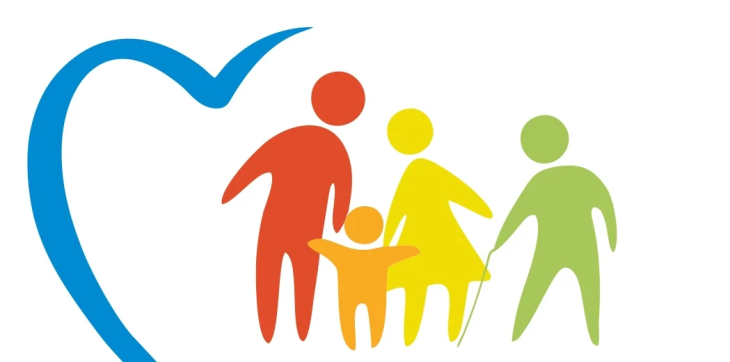 Спасибо за внимание!